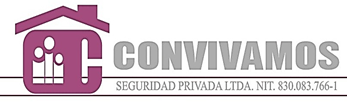 PREVENCIÓN PARA EL CONSUMO DE ALCOHOL, TABACO Y OTRAS SUSTANCIAS PSICOACTIVAS
01
¿QUE SON LAS SUSTANCIAS PSICOACTIVAS?
EL CONSUMO DE SUSTANCIAS PSICOACTIVAS NOS PUEDE CAMBIAR
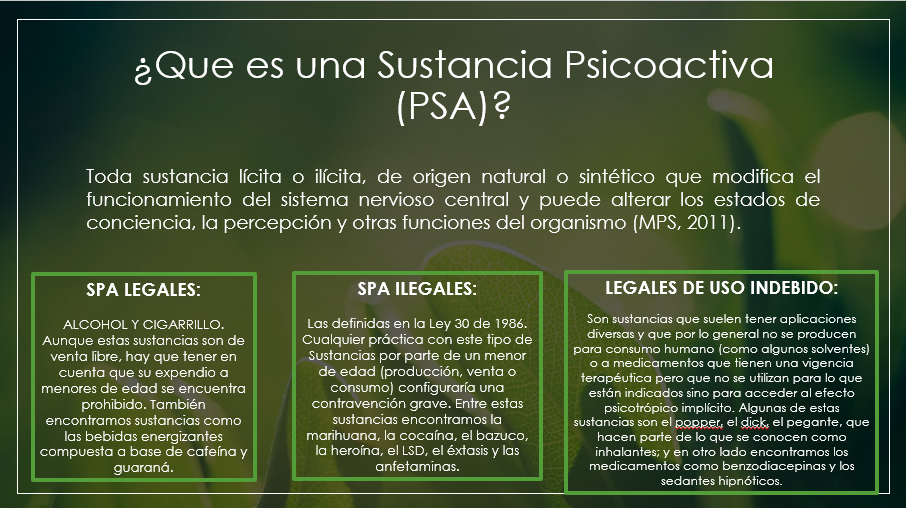 TIPOS DE CONSUMO
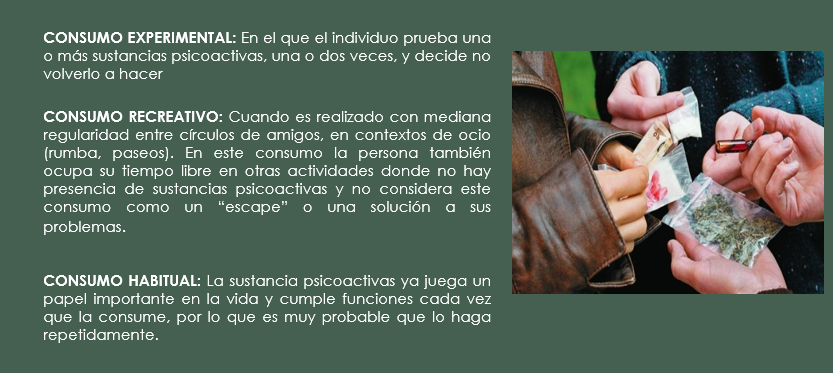 TIPOS DE CONSUMO
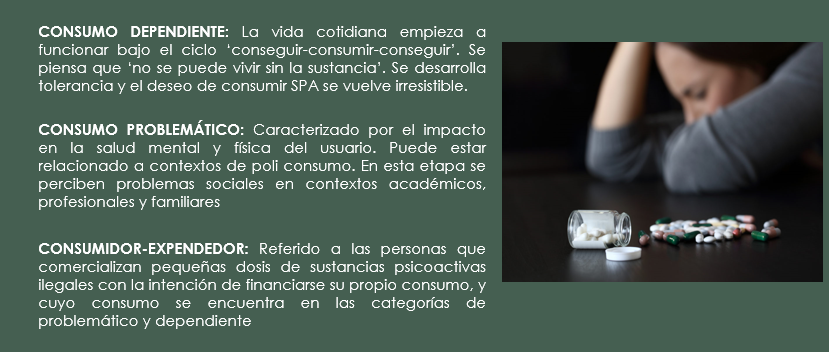 Consumidor Funcional y No Funcional
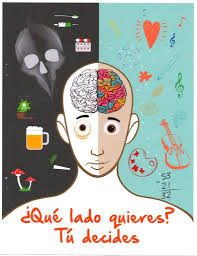 Independientemente de los tipos de consumidores, gran parte de la problemática del consumo radica en el nivel de funcionalidad que tenga la persona frente a las drogas. 

La funcionalidad es la capacidad de ser apto mental, física y socialmente para desempeñar el rol establecido, ya sea como estudiante, trabajador, padre, hijo, etc. 

Es decir, una persona puede ser dependiente del cigarrillo pero completamente funcional u otra persona puede consumir alcohol ocasionalmente pero su abuso deriva en problemas laborales que afectan su funcionalidad.
Consumidor Funcional y No Funcional
Vías de administración.
¿Cuáles son los riesgos de las vías de administración?
Cuando la sustancia se administra por vía inhalada, fumada o inyectada aumenta el riesgo de generar dependencia en corto tiempo. 
Las sustancias inyectadas se relacionan con la posibilidad de: 
Contraer infecciones como el VIH o la hepatitis B y C producidas por compartir agujas y otros utensilios contaminados.
Sobredosis e infecciones. 
Lesiones en la piel y las venas.
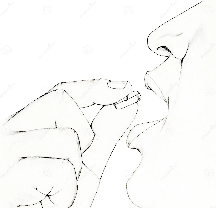 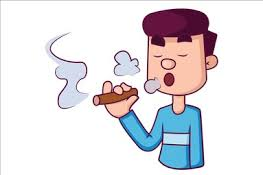 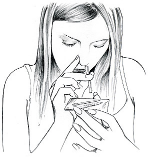 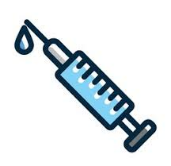 02
SENSIBILIZACIÓN Y RECOMENDACIONES DE AUTOCUIDADO
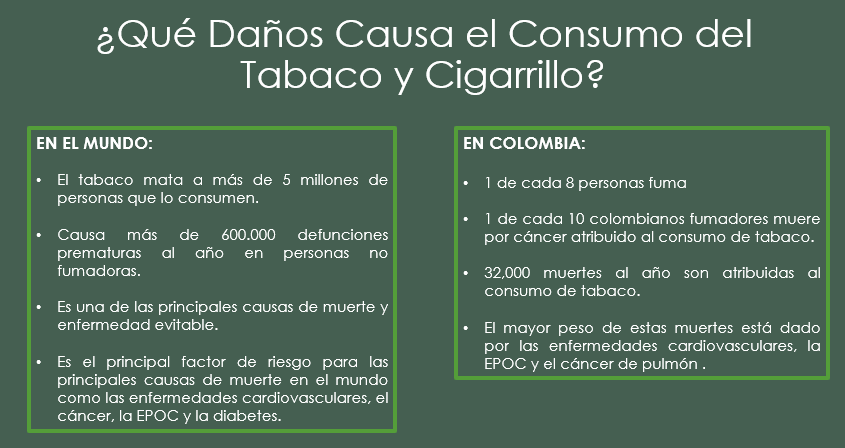 ¿Cuáles son los Efectos a la Salud por el Consumo del Tabaco y Cigarrillo?
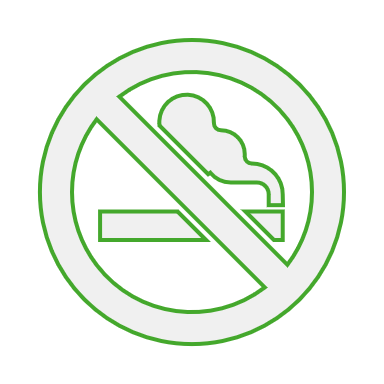 Todos los productos de tabaco son perjudiciales. 


El humo del tabaco contiene más de:
Algunas sustancias son volátiles y no producen daño, pero otras permanecen en el organismo prácticamente toda la vida
¿Cuáles son los Efectos a la Salud por el Consumo del Tabaco y Cigarrillo?
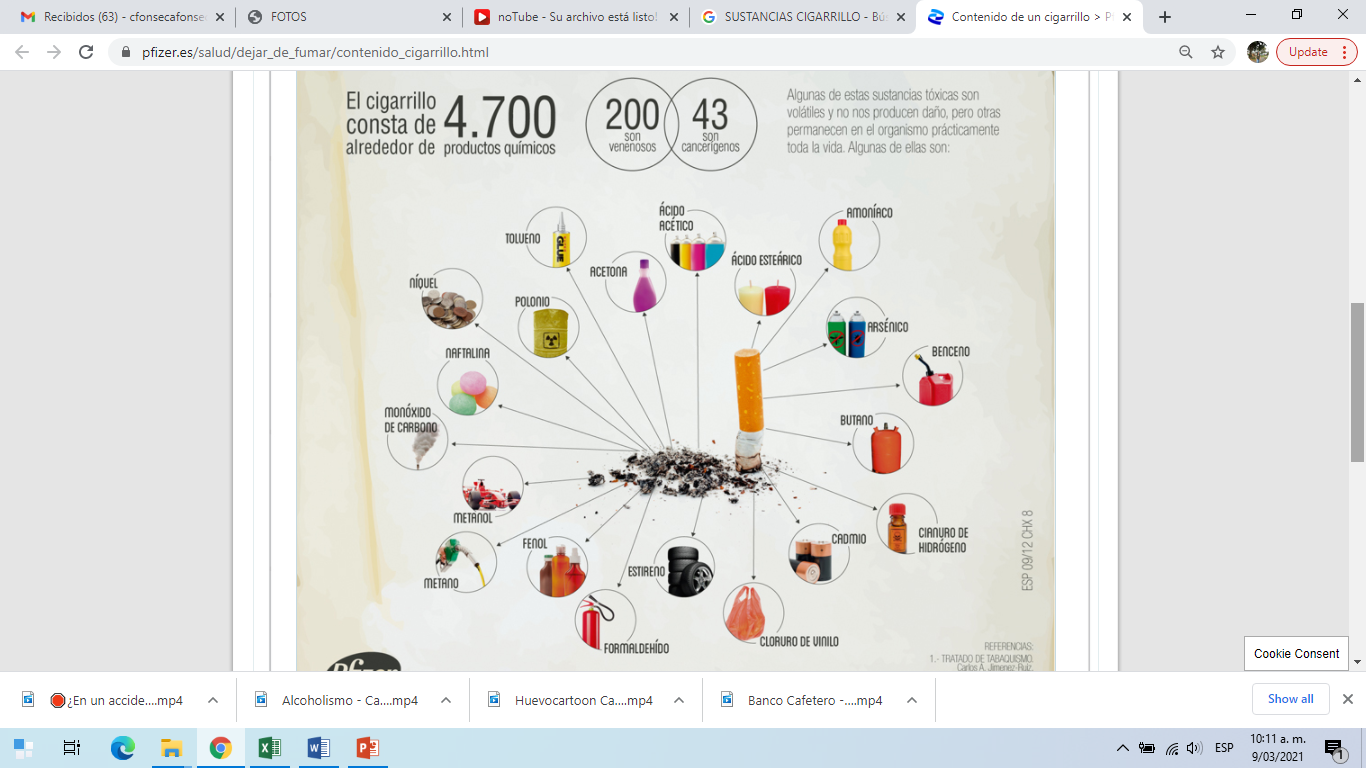 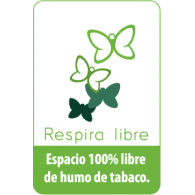 ¿Cuáles son los Efectos a la Salud por el Consumo del Tabaco y Cigarrillo?
¿Cuáles son los Efectos a la Salud por el Consumo del Tabaco y Cigarrillo?(Fumadores Pasivos)
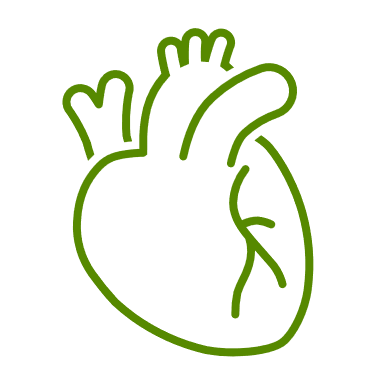 Cáncer de pulmón 
Cáncer de mama 
Enfermedad coronaria 
Accidente cerebrovascular 
Enfermedad pulmonar obstructiva crónica 
Exacerbación del asma 
Enfermedad respiratoria aguda vías inferiores (bronquitis y neumonía)
Irritación de las vías respiratorias (tos, flema), irritación nasal.
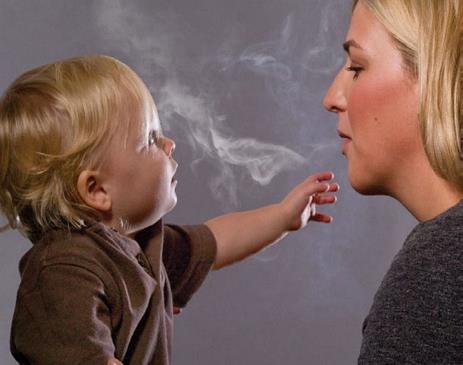 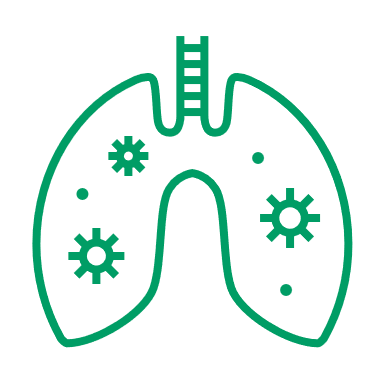 ¿ Qué EFECTOS causa el consumo del alcohol?
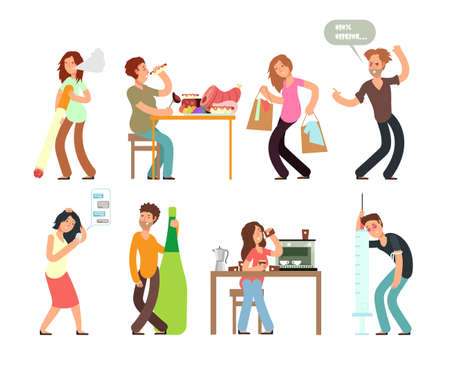 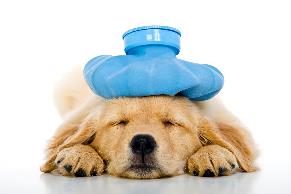 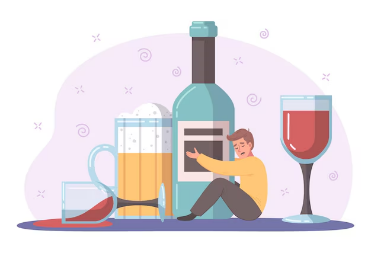 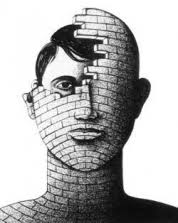 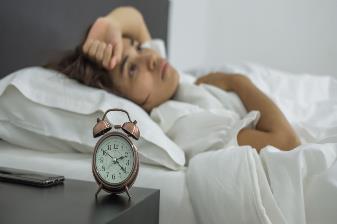 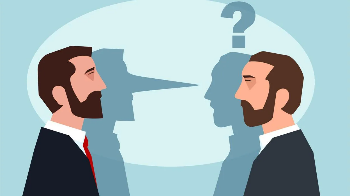 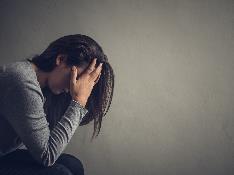 ¿ Qué consecuencias trae el consumo de alcohol?
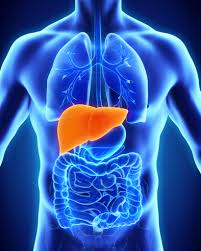 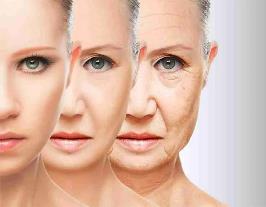 Envejecimiento prematuro, pérdida de pelo facial 
Pérdida/aumento de peso corporal.
Alteraciones inmunológicas.
Alteración de la función general del hígado y finalmente cirrosis.
Hipertensión, aumento de los triglicéridos y del colesterol LDL.
Reducción de testosterona, aumento del tamaño de las mamas, reducción de la libido e impotencia.
En mujeres, amenorrea, anovulación y menopausia precoz.
Diferentes cánceres del tracto gastrointestinal.
Enrojecimiento y capilares de la cara dilatados.
Delirium tremens (temblores, confusión, hipertensión, fiebre y alucinaciones)
Depresión, ansiedad, suicidio.
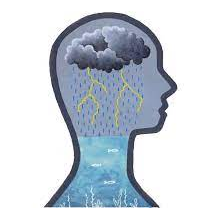 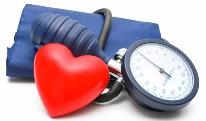 Prevención de consumo de SPA
Es toda sustancia que introducida en el organismo por cualquier vía de administración (ingerida, fumada, inhalada, inyectada, entre otras).  

Produce una alteración del funcionamiento del sistema nervioso central del individuo, la cual modifica la conciencia, el estado de ánimo o los procesos de pensamiento. 

Su consumo puede crear consumo problemático o dependencia.
¿Qué son las drogas, sustancias psicotrópicas, sustancias psicoactivas o SPA?A
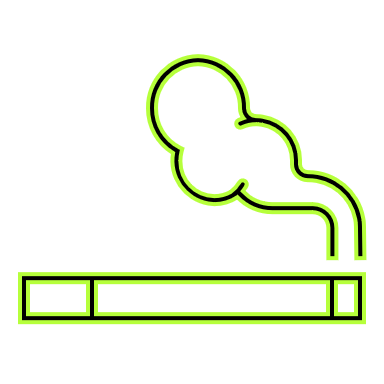 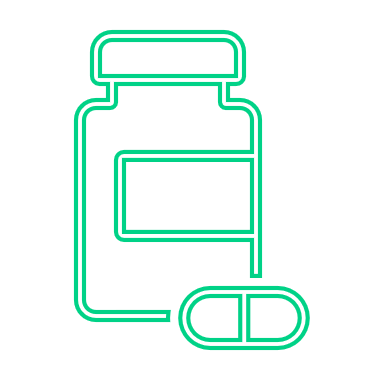 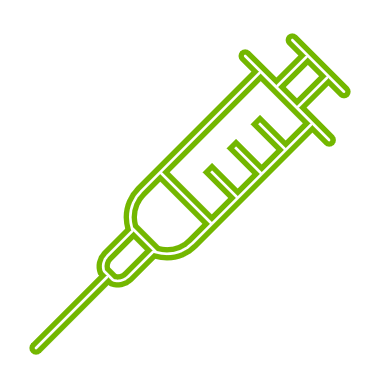 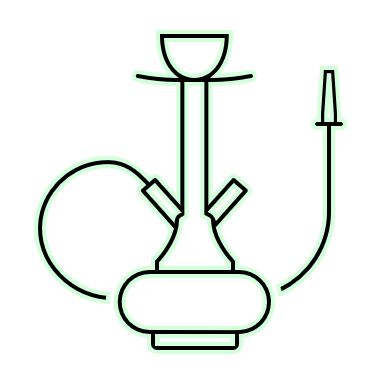 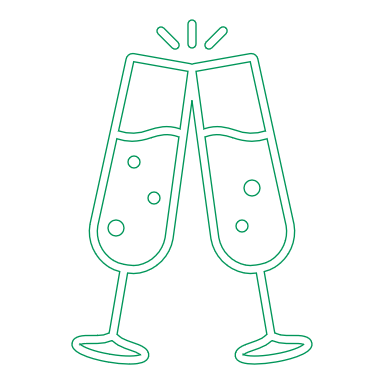 Otras sustancias psicoactivas
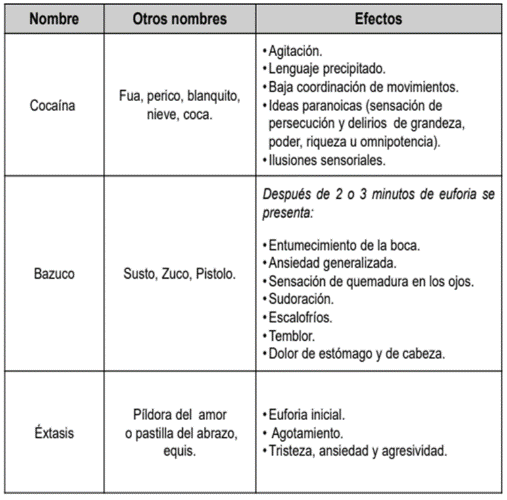 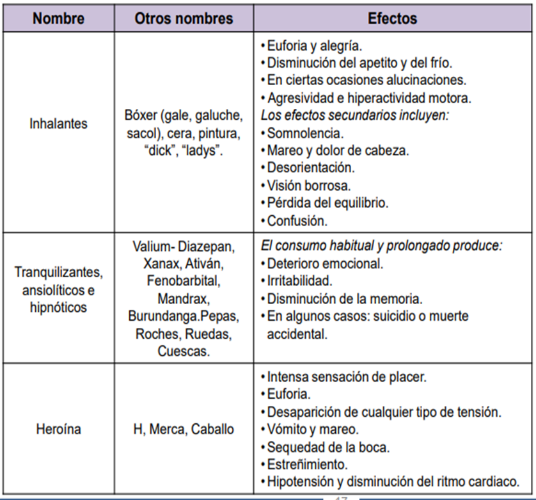 Otras sustancias psicoactivas
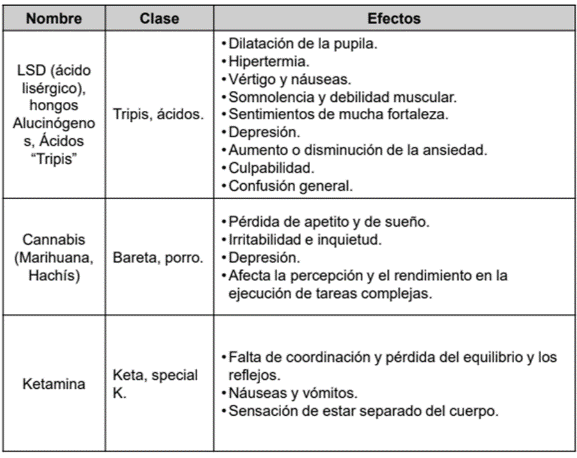 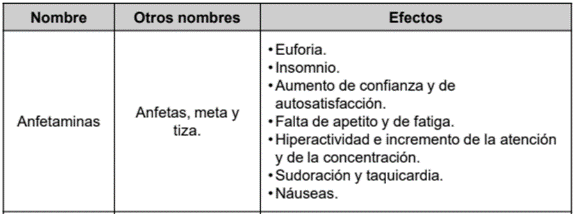 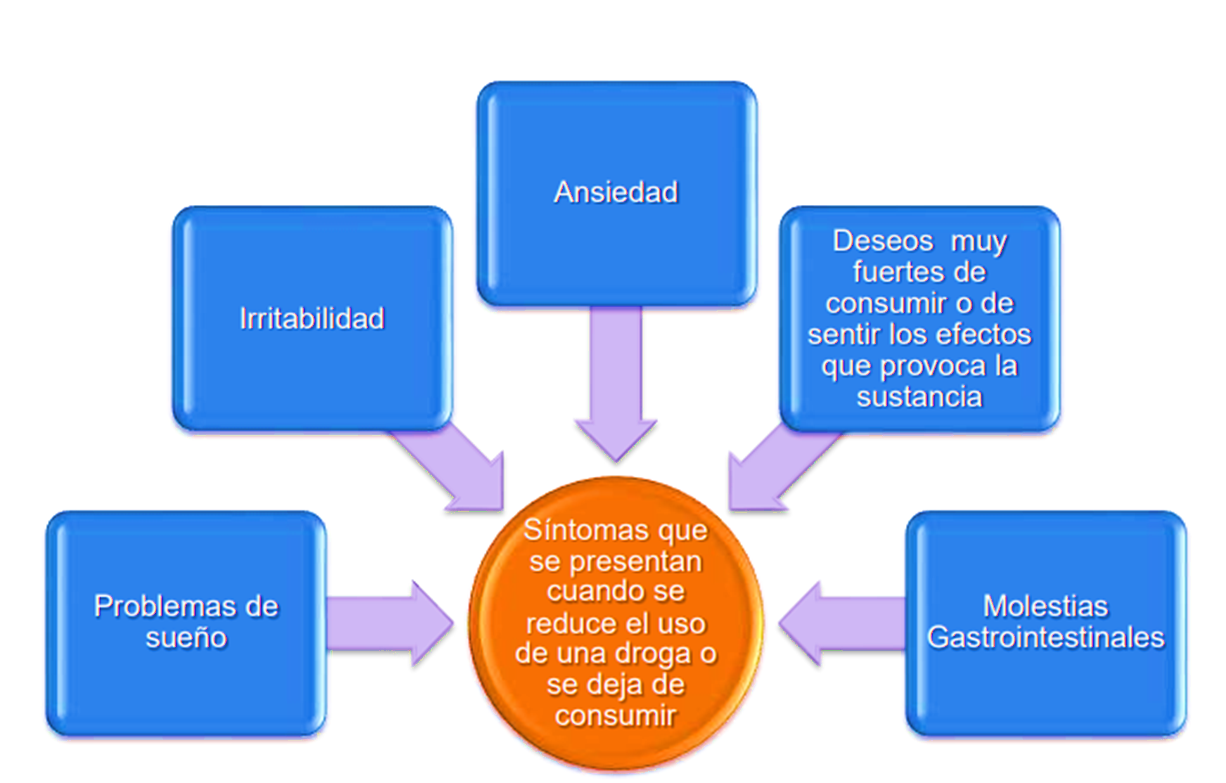 NIVELES DE CONSUMO
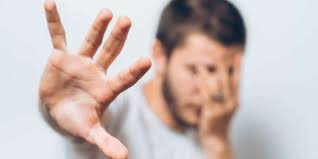 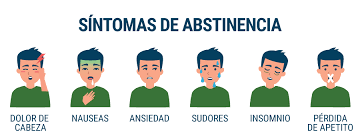 Prevención de consumo de SPAAfectación y consecuencias del consumo de SPA en el individuo
Derecho a la Atención Integral:Ruta Integral de atención Consumo SPA
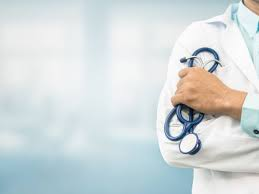 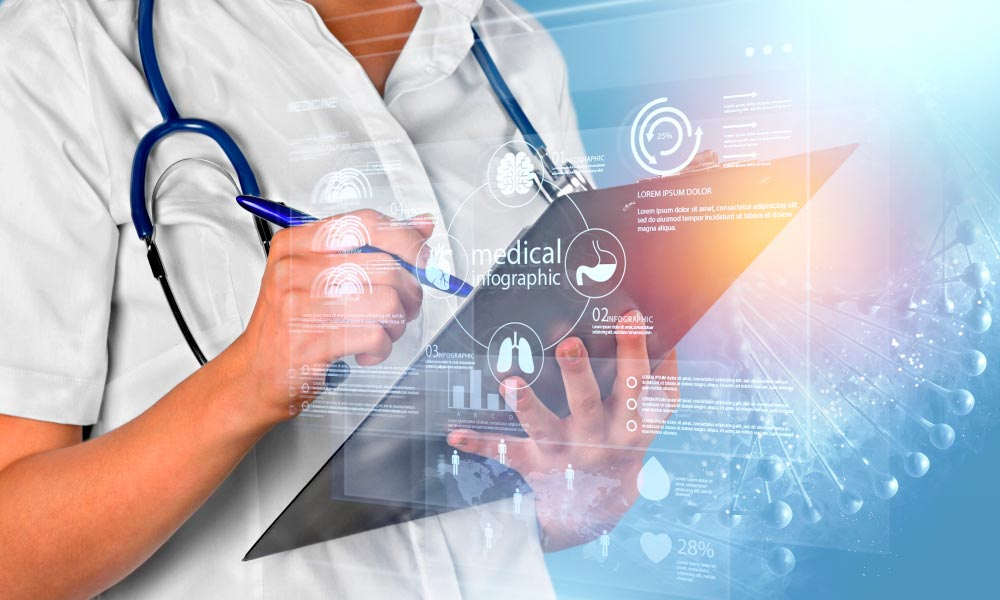 Ref.: Ley 1566 de 2012 POR LA CUAL SE DICTAN NORMAS PARA GARANTIZAR LA ATENCIÓN I INTEGRAL A PERSONAS QUE CONSUMEN SUSTANCIAS PSICOACTIVAS.
POLÍTICA CONSUMO DE TABACO, ALCOHOL Y SUSTANCIAS PSICOACTIVAS
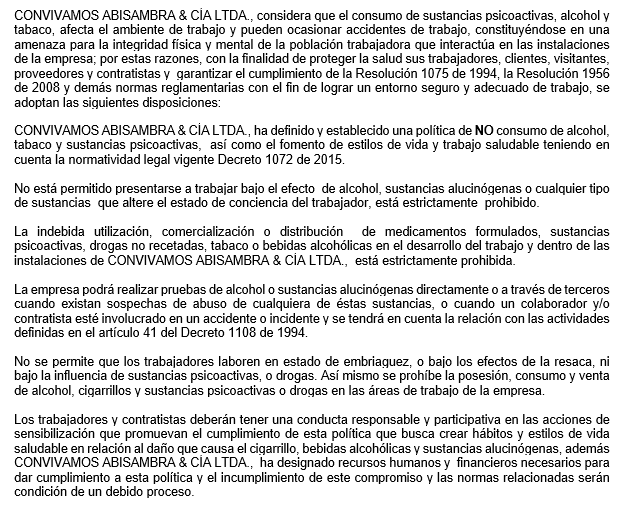 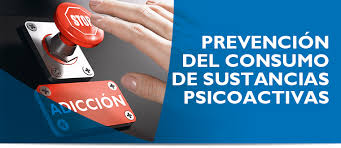 PARA REFLEXIONAR
¡GRACIAS!